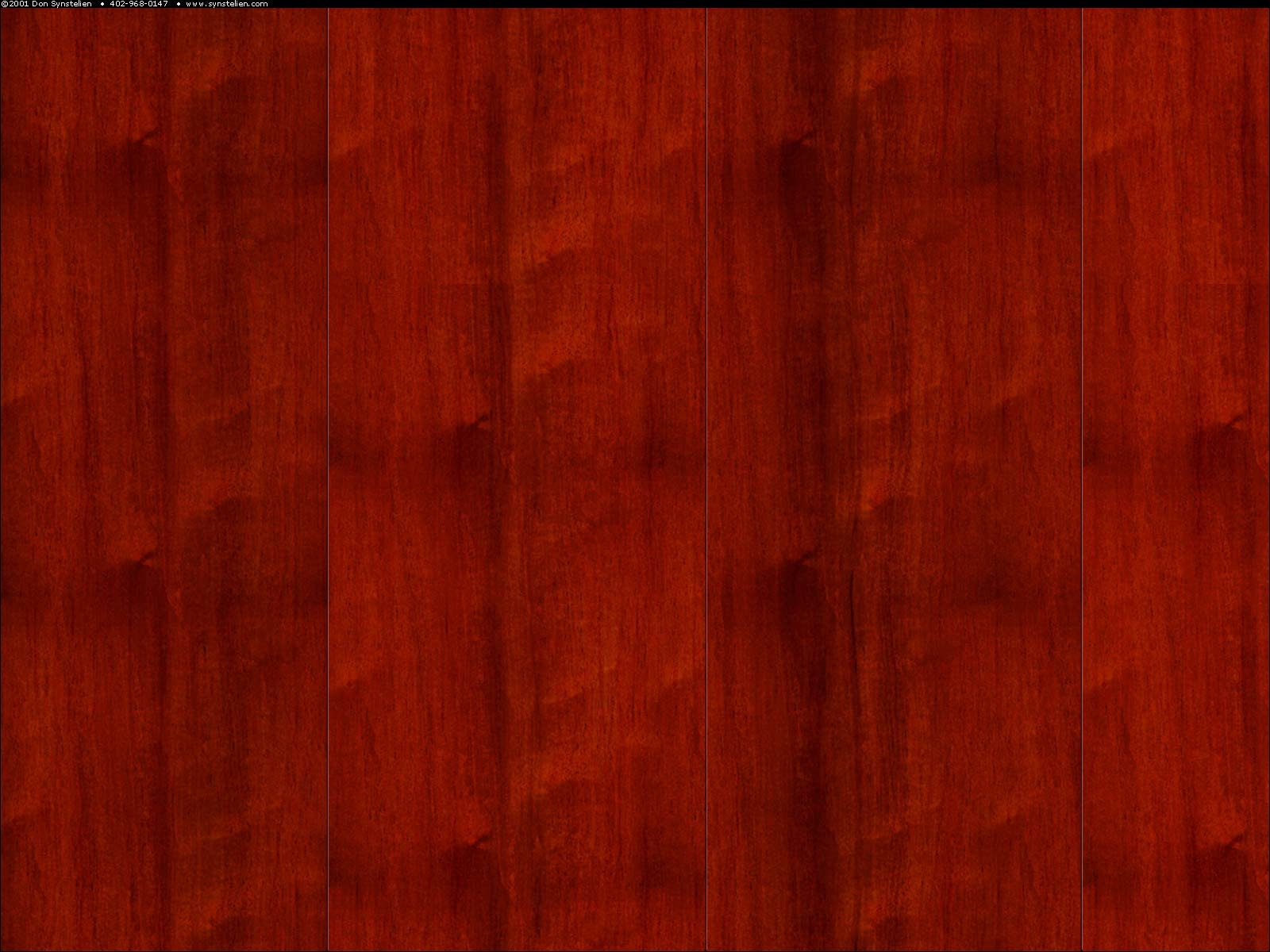 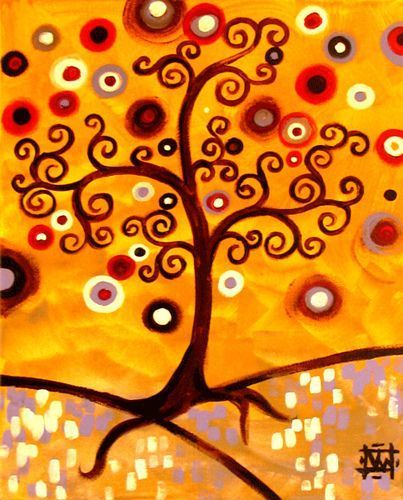 In and For Community: Helpful Models in ChurchesDr. Amy L. Sherman
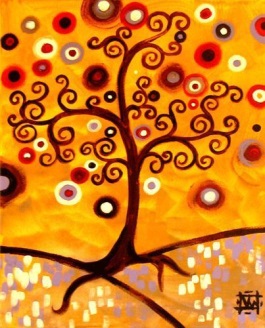 BEFORE       AFTER
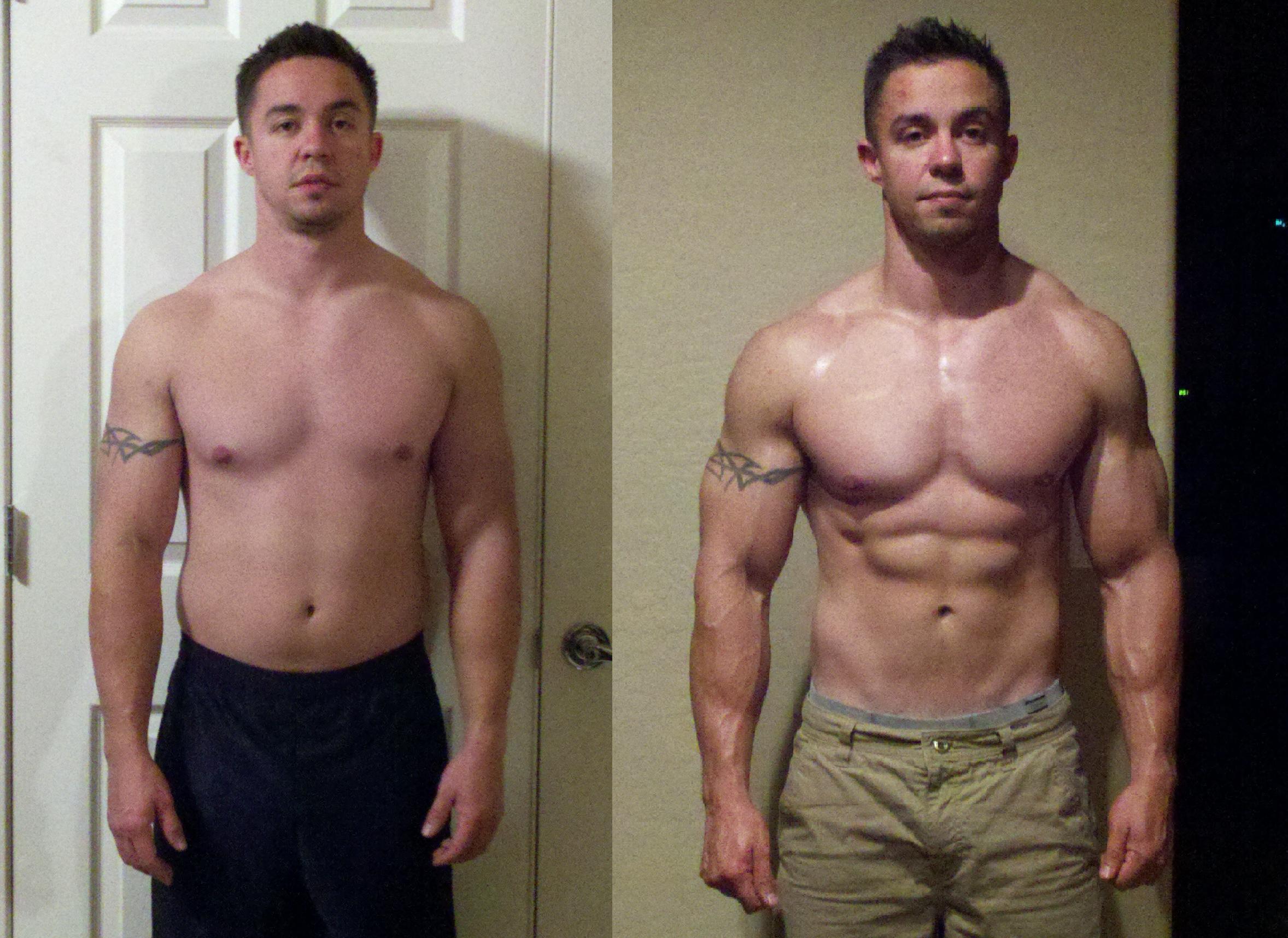 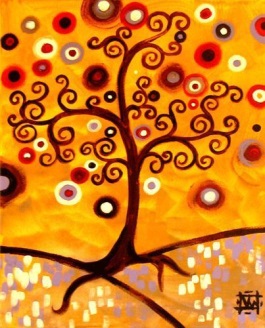 Perimeter Church, Atlanta
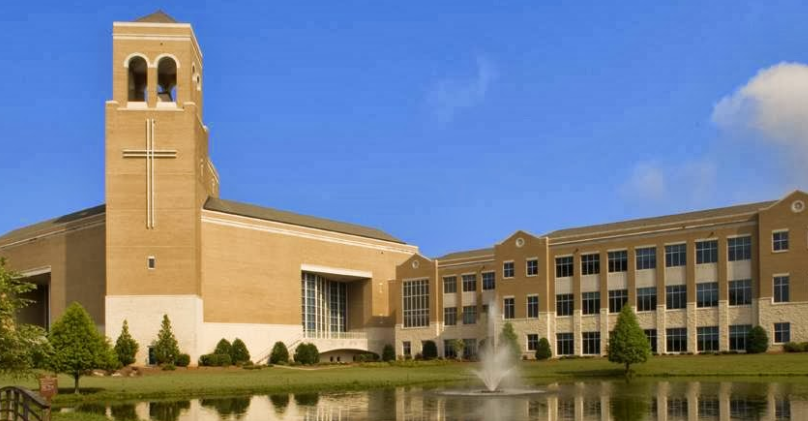 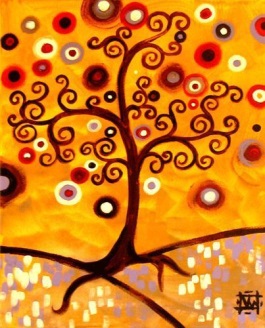 Perimeter Church: “Before”
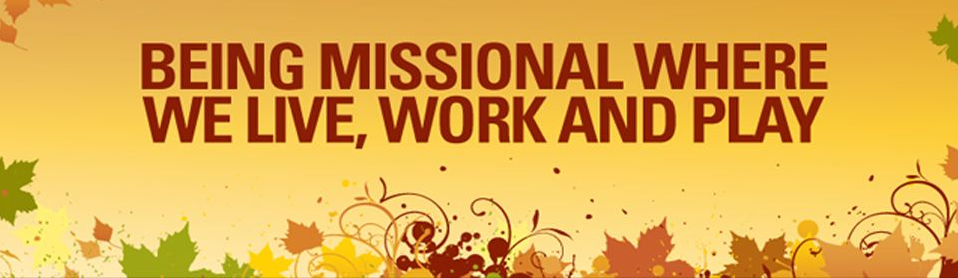 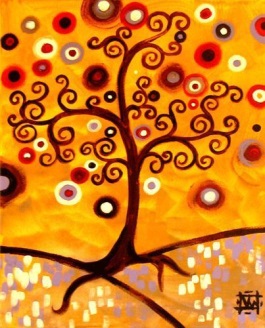 Perimeter Church: “After”
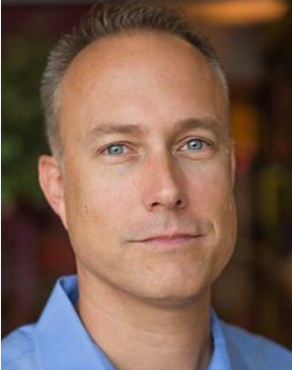 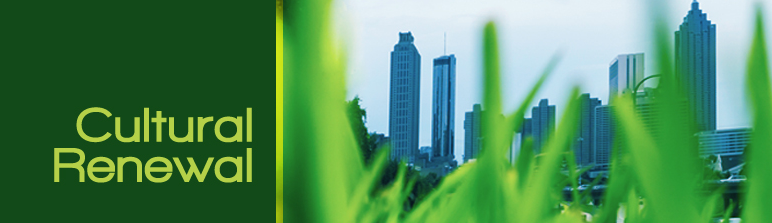 Travis Vaughn
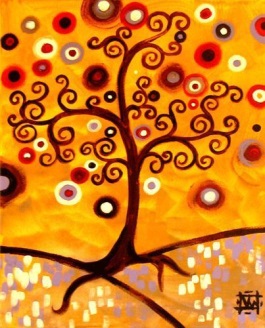 Perimeter Church: “After”
Revised Church Officer Training
Special Event with Mike Goheen
5-week sermon series
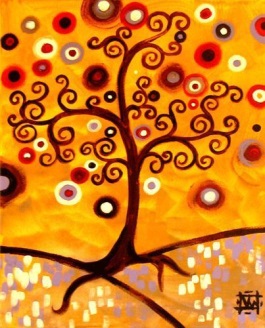 Perimeter Church: “After”
Revised Church Officer Training
Special Event with Mike Goheen
5-week sermon series
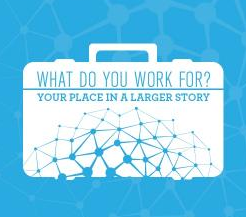 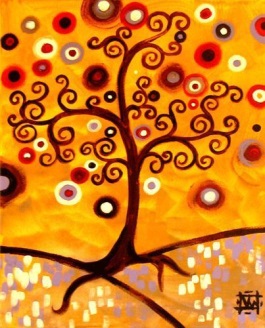 Perimeter Church: “After”
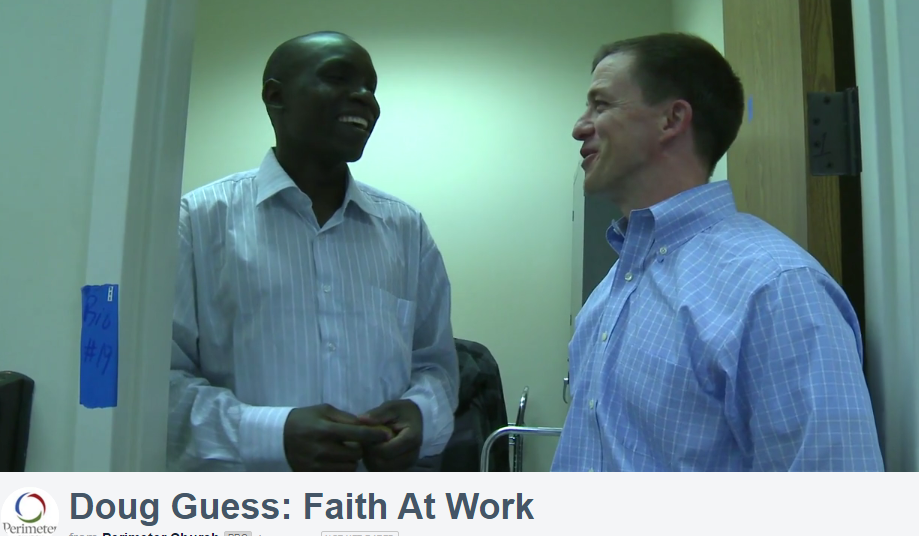 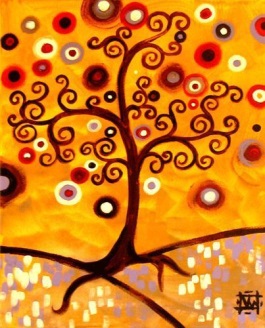 Perimeter Church: “After”
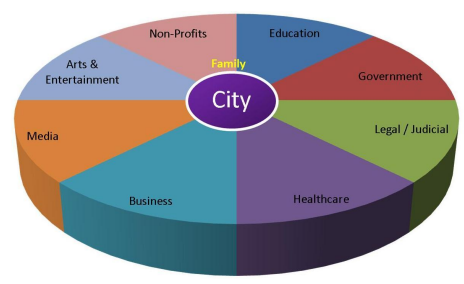 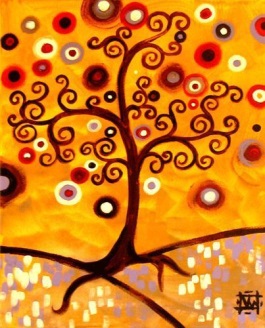 Perimeter Church, Atlanta
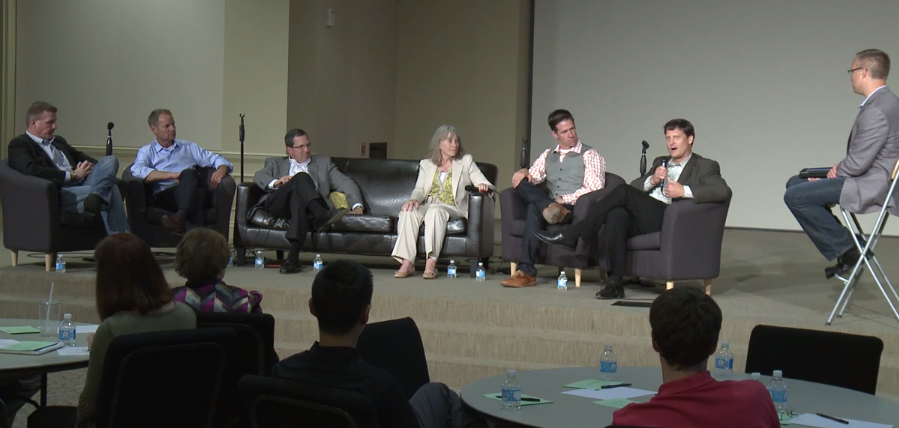 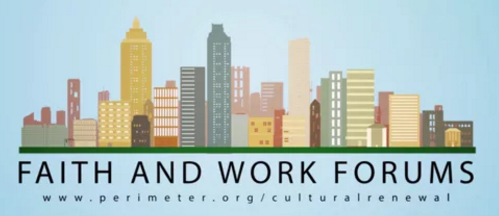 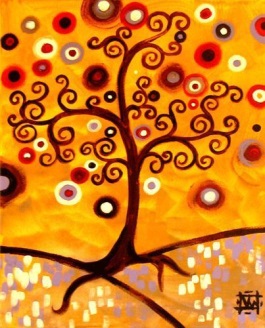 Perimeter Church: “After”
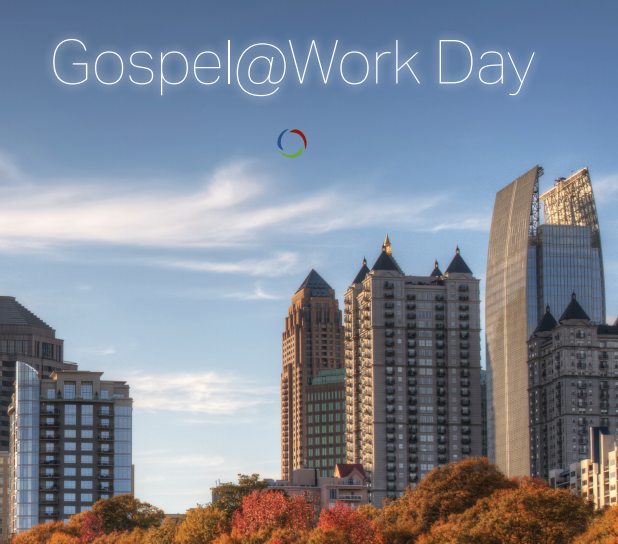 The National VILC Initiative
 Launched 2012-1013
 42 Congregations in total
 Church teams = 1 to 2 pastors plus a                                                                                                               marketplace layperson(s)
 Gather 4 times face-to-face (including the field experience at Acton U)
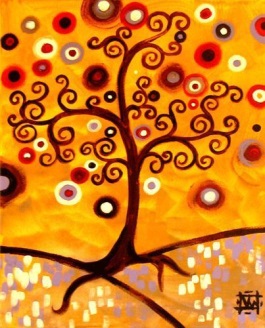 VILC: Primary Objectives
Participating pastors implementing more and better preaching and teaching on faith, work, vocation, and economics;

 Participating members forging new friendships leading to more sustained infusion activities, as well as new partnerships for effective whole-life discipleship and city flourishing;
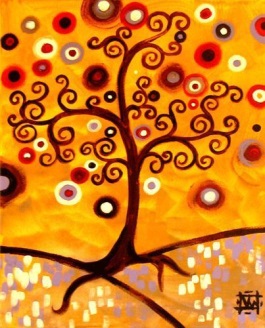 VILC: Primary Objectives
Participating marketplace lay leaders engaging in new or deepened practices of faith-work integration at their jobs and communicating excitement about this to their friends at work and church;

Participating churches implementing actions that increase emphasis on vocational stewardship throughout all their congregational ministries (e.g., liturgies, adult education programs, small groups, youth and children’s ministries, local and foreign missions), such that this commitment becomes a permanent
part of the churches’ DNA;
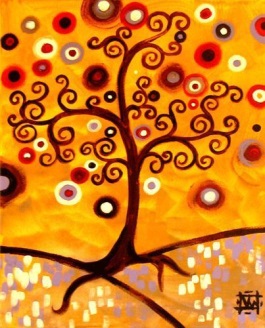 VILC: Primary Objectives
Participating churches engaging in teaching and activities that help congregants to be effectively equipped, encouraged, and deployed to love and serve their neighbors and advance the common good in their communities in and through their daily callings.
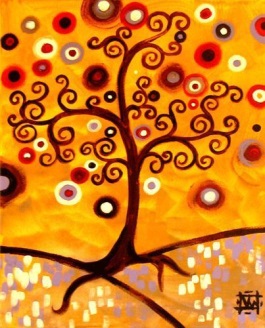 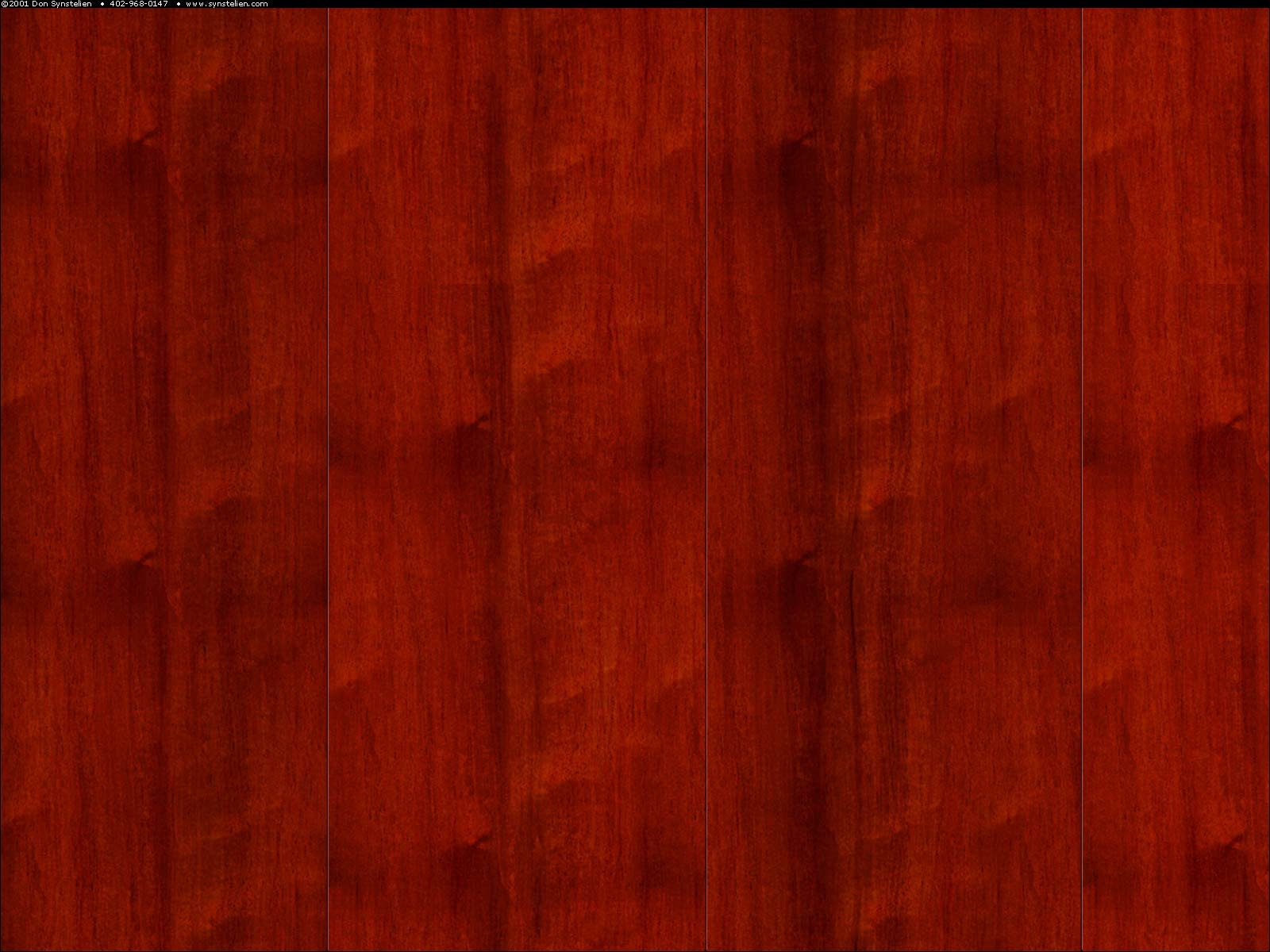 5 Lessons Learned
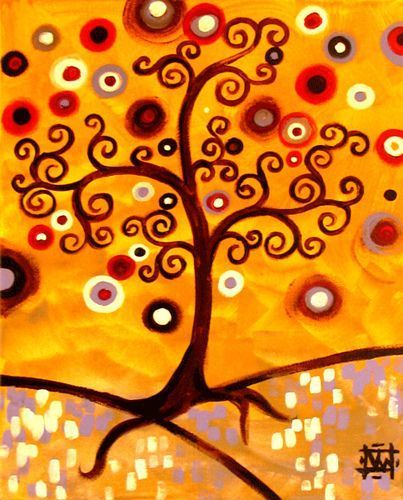 How Could These Lessons Shape Your School’s Approach to Equipping Church Leaders?
1) Leaders need exposure and education via an experiential pedagogy
“The VILC was more than just hearing ideas. It was experiencing them. The venues provided different ways of seeing the teaching actually worked out.”
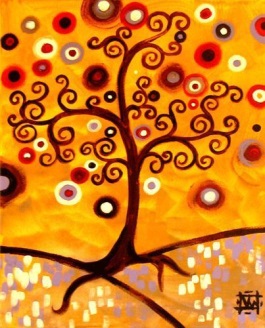 Leaders need exposure and education via an experiential pedagogy
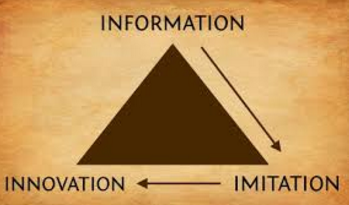 From Mike Breen, Building a Discipling Culture
Experiencing Surge School
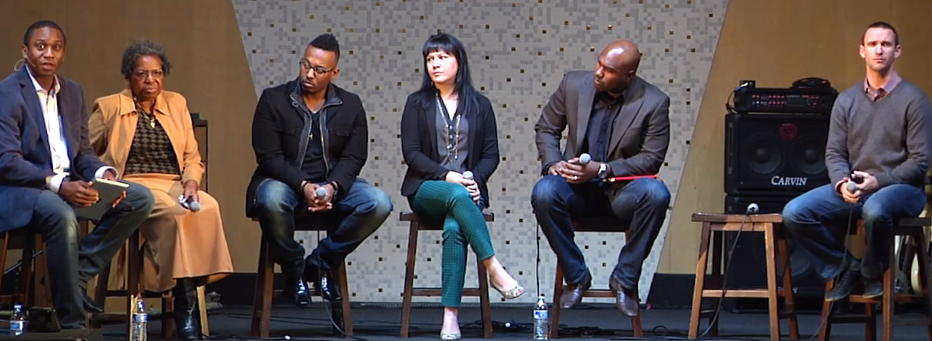 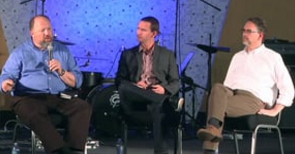 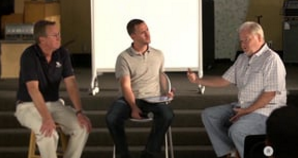 Experiencing Agritopia
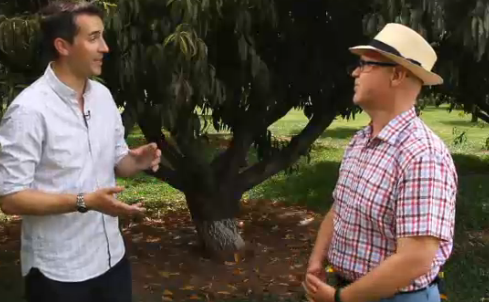 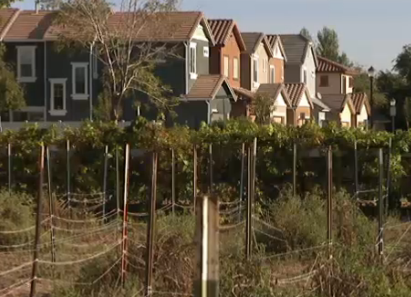 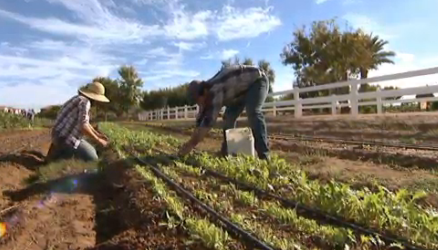 What Can Seminaries Do?
The Asbury Project

IWU’s Business Internship

Inviting Marketplace Christian Leaders into the Classroom

Taking students on site to businesses operated by Christian leaders with a strong grasp of whole-life discipleship
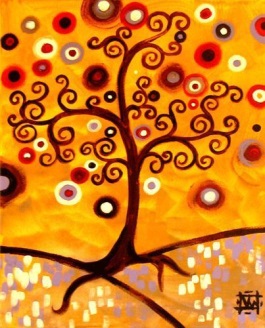 2) It’s important for pastors and congregants to learn TOGETHER
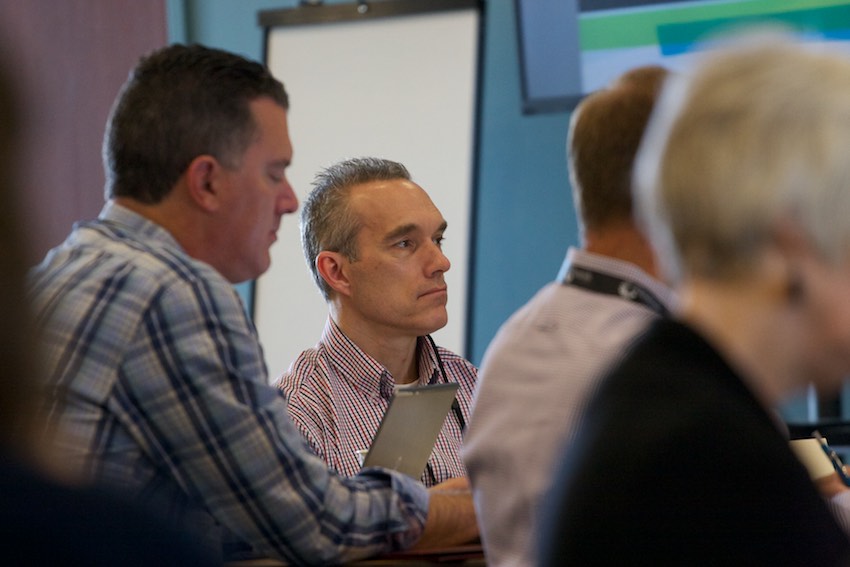 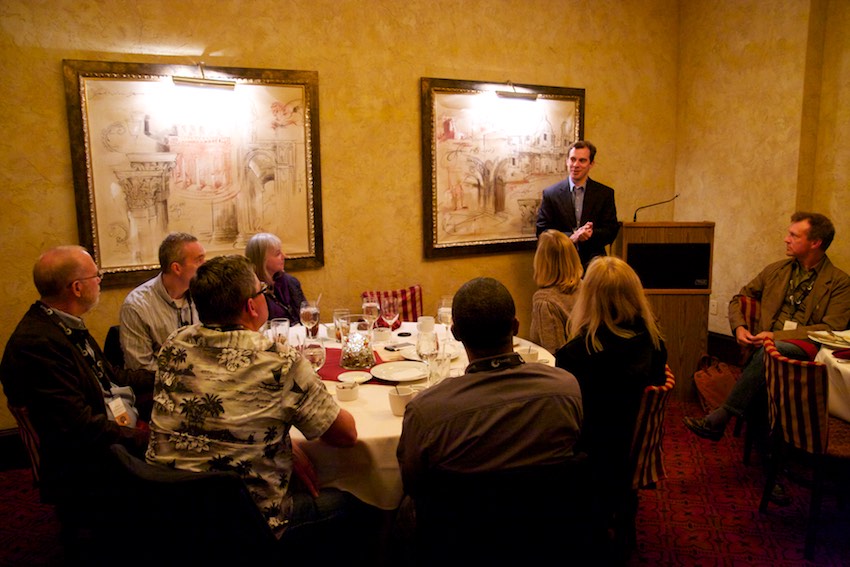 2) It’s important for pastors and congregants to learn TOGETHER
“For Andy and Brian to be part of the VILC is exciting for me because they’ve taken on the task of making all this understandable. .. They’ve experienced it and they can teach it to other folks in ways I can’t possibly do.”
                                --Pastor Bryan Morgan
What Can Seminaries Do?
Gordon-Conwell’s Church-based Entrepreneurship

Assign students to work with marketplace leaders in a church to develop a small group curriculum on faith-work integration

Support innovative, hands-on D.Min. projects like Kent Duncan’s on “messaging faith and work integration among blue-collar laborers” 

Encourage students/pastors to invite a couple of marketplace congregants to seminars/events they
are attending to learn about FWE
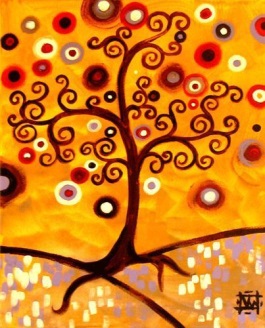 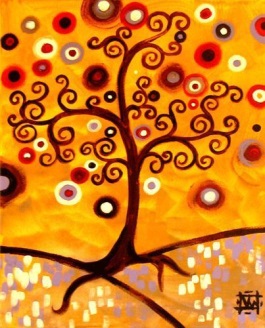 3) Leaders Must Equip the Scattered Church Theologically
About CREATION
About GOD’s MISSION in the World
About the CHURCH’s MISSION
About DISCIPLESHIP
What Can Seminaries Do?
Teach it! 

Grasp Paul Williams’ insights about hermeneutics that “equip ministers for the wider Church and culture”
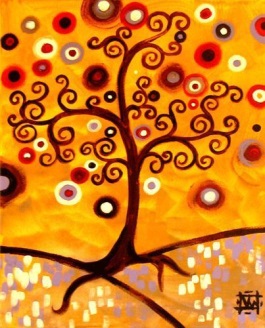 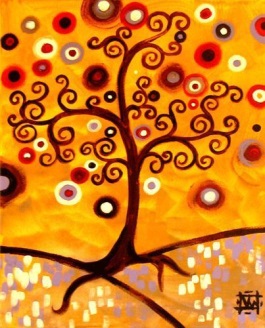 4) Preaching isn’t Enough. Celebration is Needed!
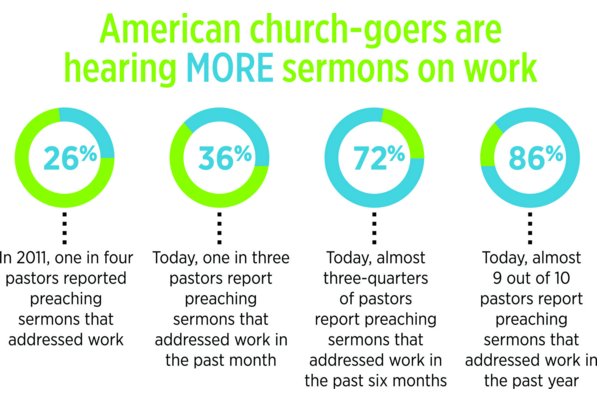 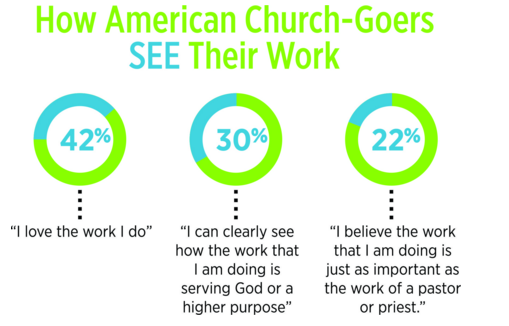 Preaching Isn’t Enough. Celebration is Needed!
“I realized that the issue was not with what our people heard, but with what they saw. Our congregants frequently heard teaching about the importance of vocation and all-of-life-discipleship, but they weren’t seeing anyone’s work—apart from pastoral, missionary, and nonprofit work—publicly
celebrated.”
                      --Pastor Jim Mullins
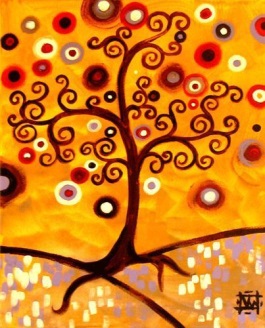 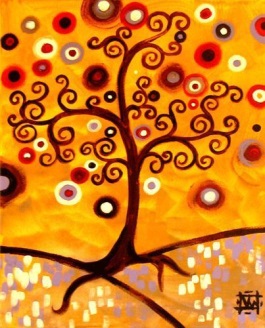 Celebrate: Commissioning
COMMISSIONING
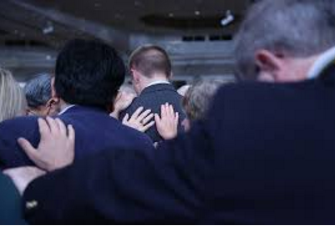 Celebrate: Blessing a Business
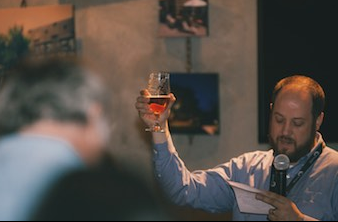 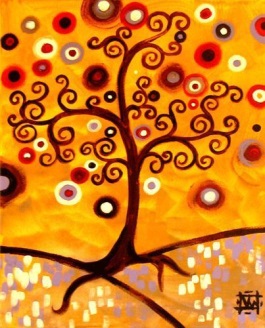 Celebrate: Visuals at Christ Community Church
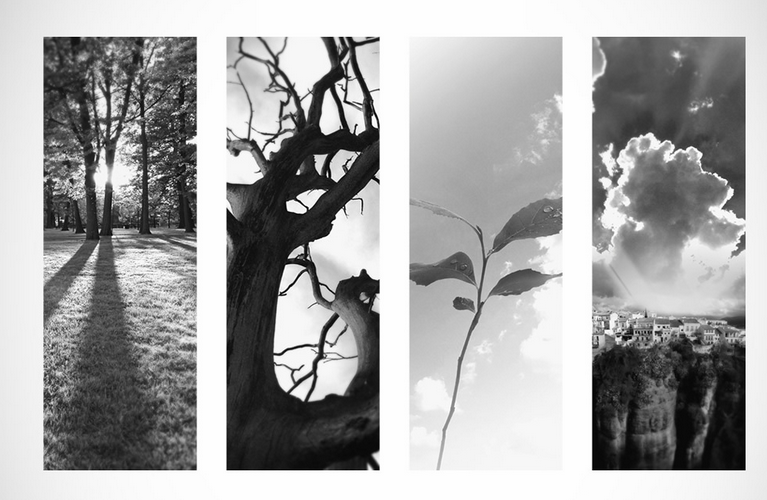 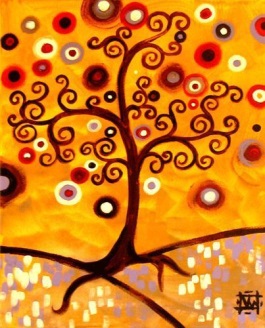 OUGHT          IS            CAN          WILL
What Can Seminaries Do?
Provide resources (prayers, liturgies, songs)

Bring in pastors like Tom Nelson and others who teach well on the hard work of shaping church culture

Assign students to write their own prayers, liturgies

Give assignments like “interview 5 congregants about how their faith shapes their work”
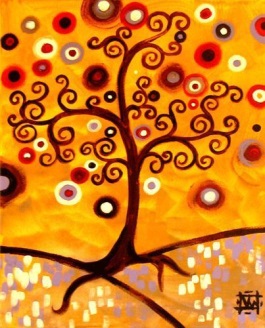 5) Churches Infusing FWE Effectively are DOING!!!
Practical help for the un- and underemployed; for those in vocational discernment phase
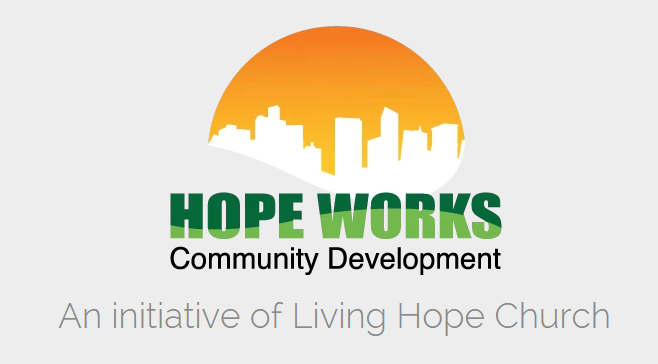 Vocational affiliation groups (e.g., medicine, law)
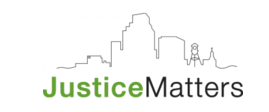 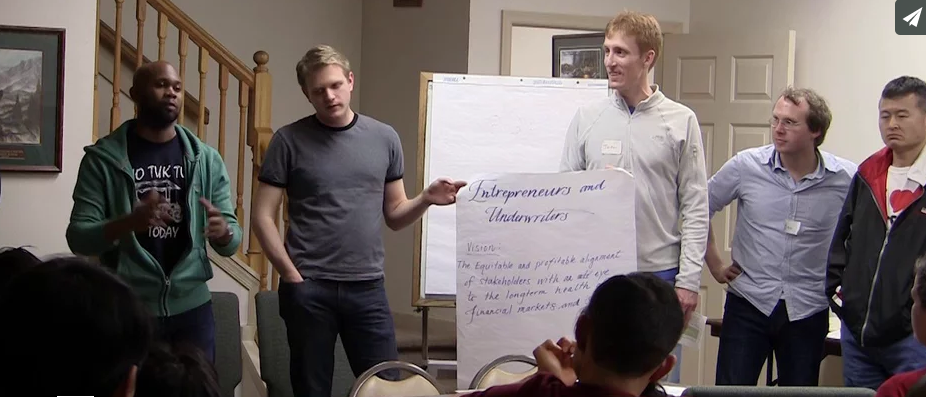 Missions Conference That Highlight the Great Commission 2.0
Go into all the world; that is, all the social sectors—law, finance, business, healthcare, government, media, education, arts—and work there for shalom.
What Can Seminaries Do?
Assign students to research models and write short case studies
Create independent study courses in which students write a blueprint for a new FWE ministry
Help students see how to infuse into existing ministries new emphases on vocation
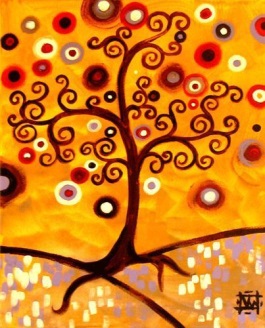